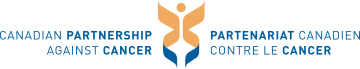 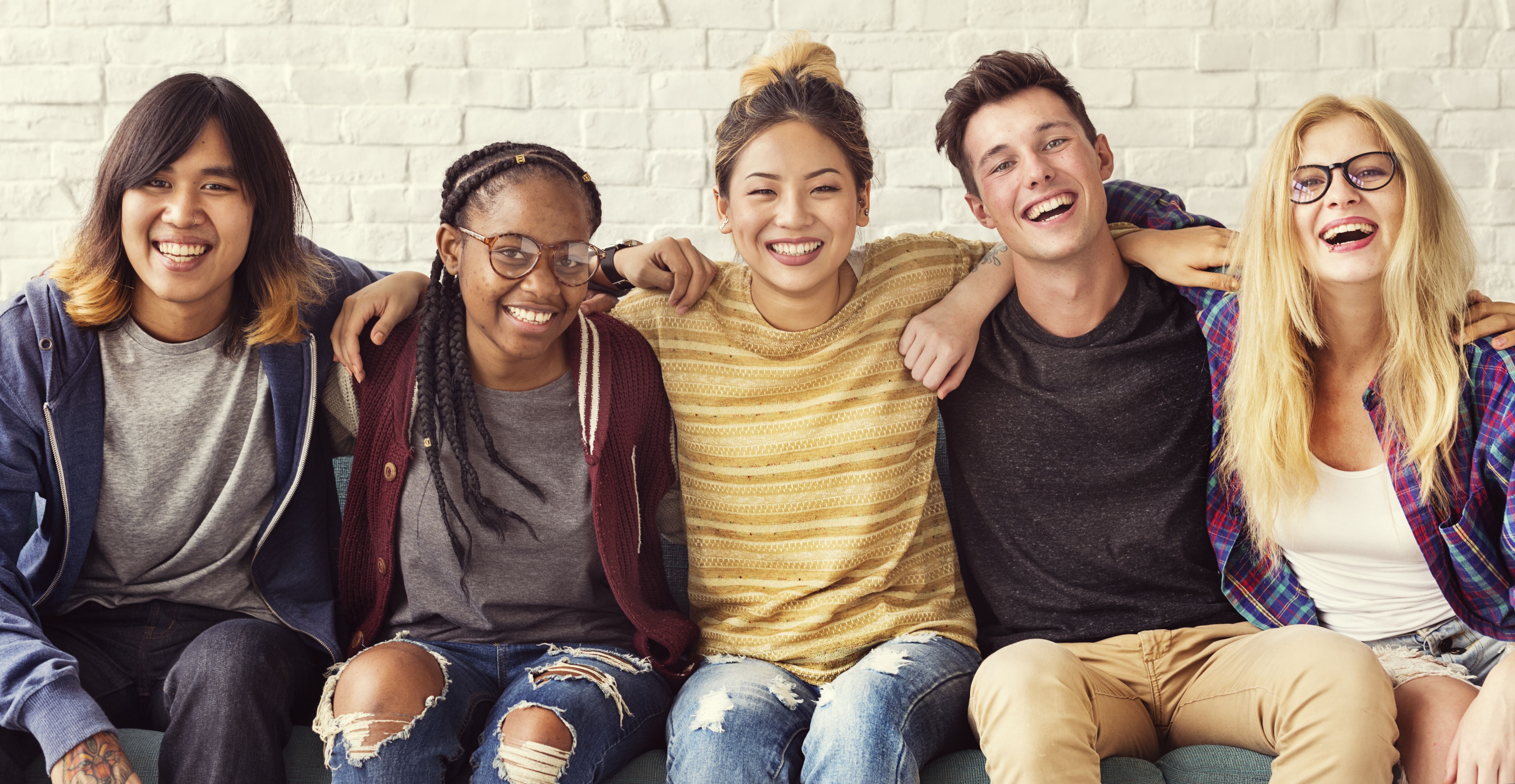 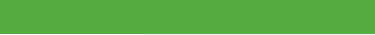 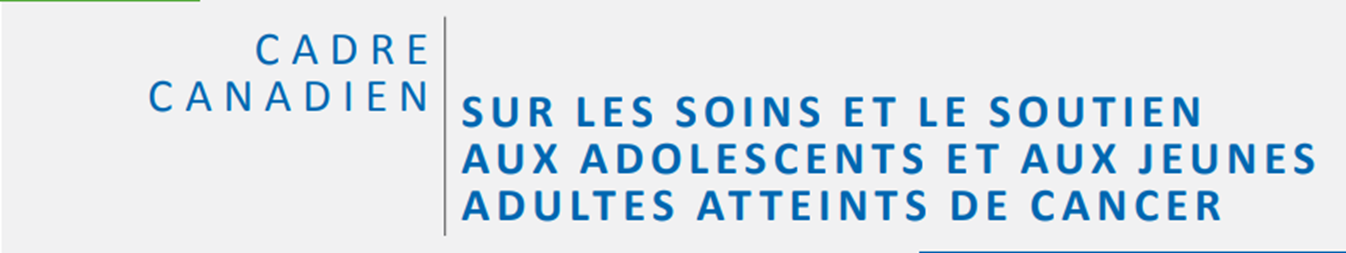 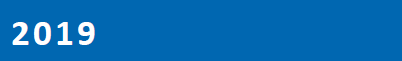 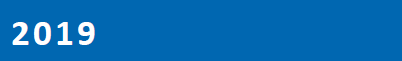 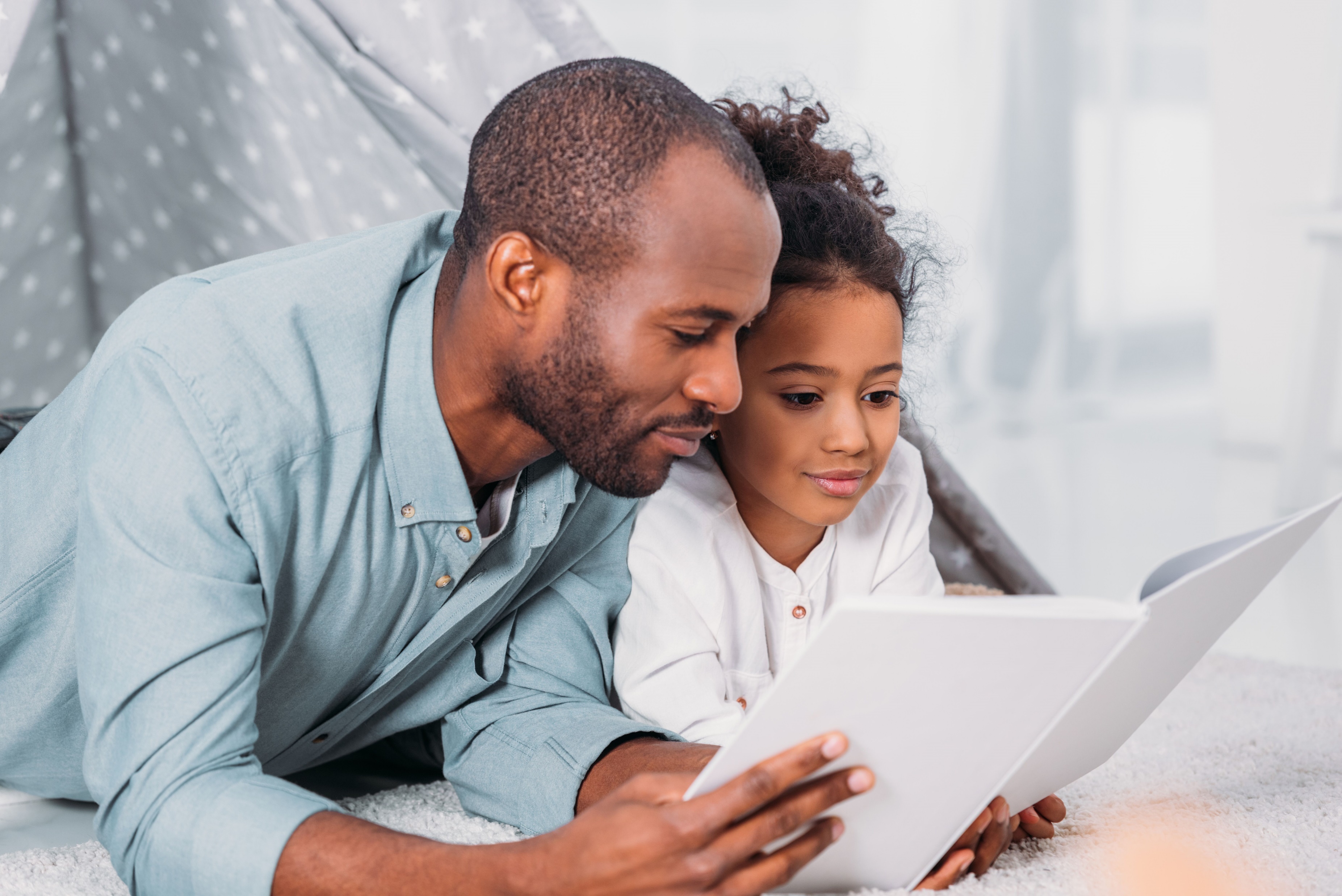 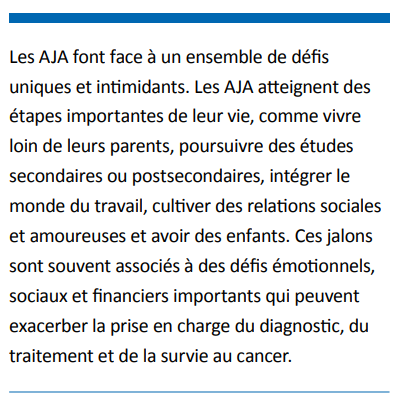 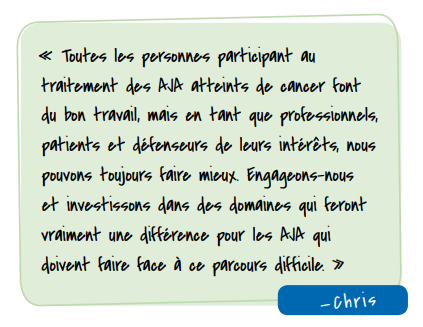 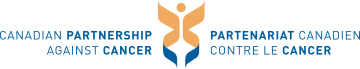 Page 2
Éléments du Cadre
Page 3
Éléments du Cadre
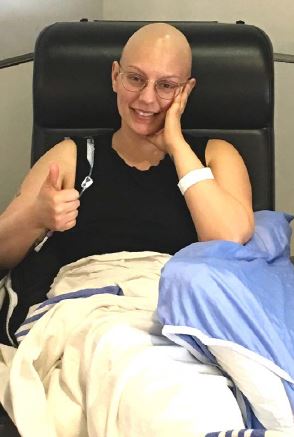 Page 4
Piliers d’une expérience positive
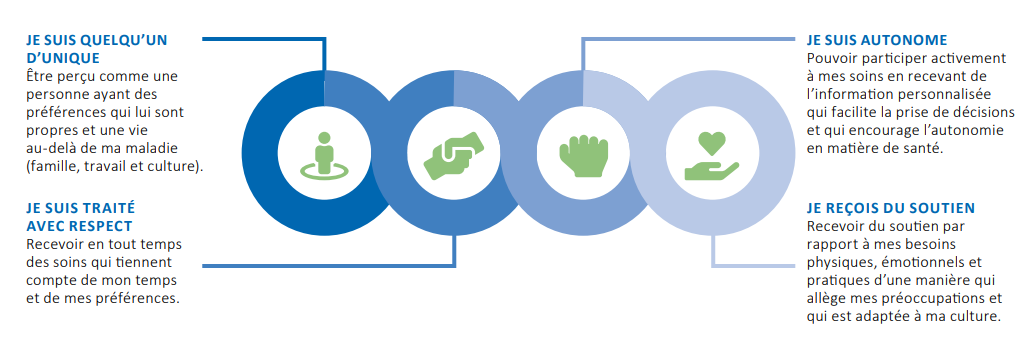 Page 5
Vision
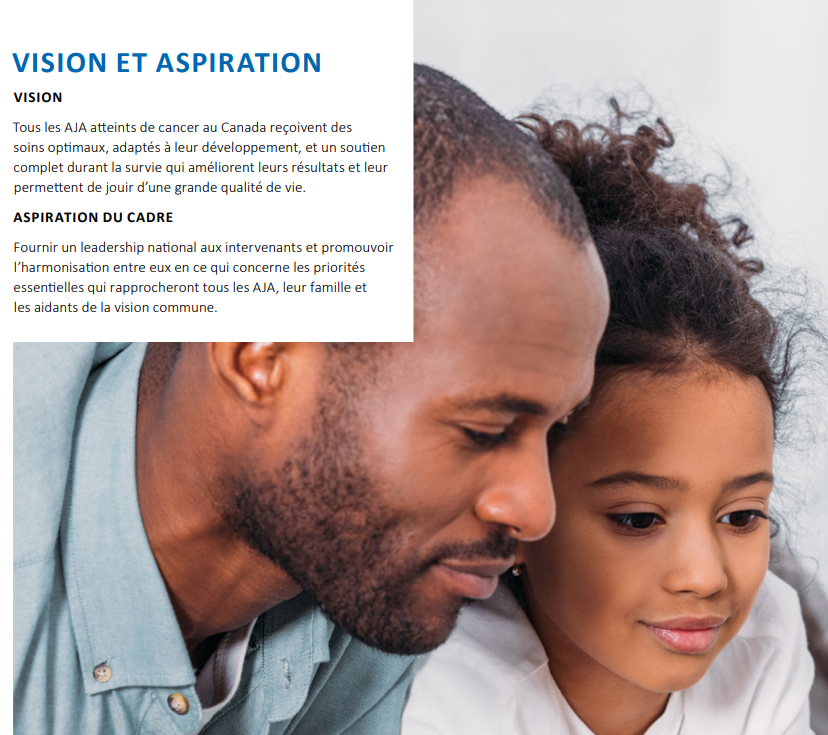 Page 5
PRIORITÉS STRATÉGIQUES
PRIORITÉ STRATÉGIQUE N° 1 :INTÉGRER UNE EXPÉRIENCE CENTRÉE SUR LES AJA TOUT AU LONG DES SOINS ET DE LA SURVIE
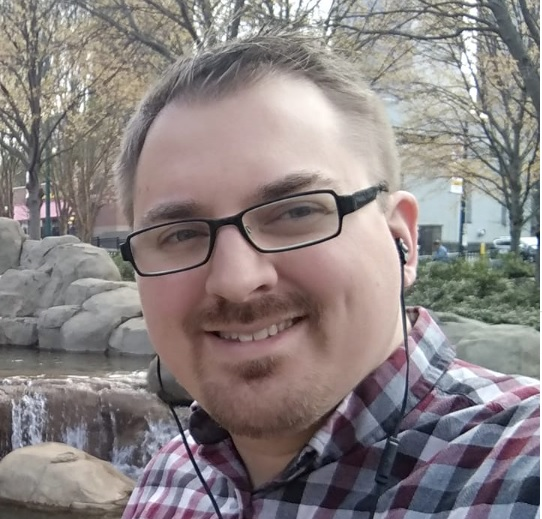 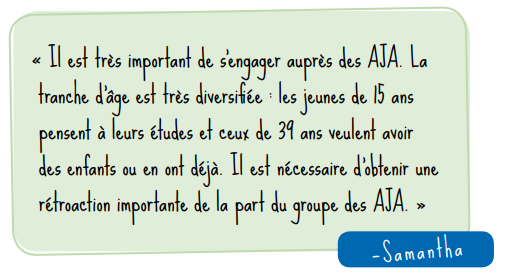 Page 7
PRIORITÉ STRATÉGIQUE N° 2 :PRODIGUER DES SOINS INTERDISCIPLINAIRES, INTÉGRÉS ET COMPLETS AINSI QU’UN SOUTIEN À LA SURVIE QUI RÉPONDENT AUX BESOINS PARTICULIERS DES AJA ATTEINTS DE CANCER
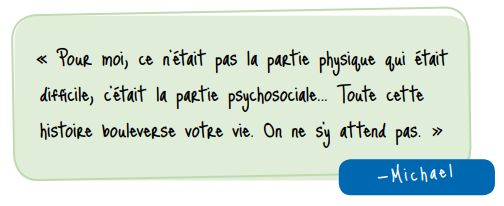 Page 8
PRIORITÉ STRATÉGIQUE N° 3 : ACCROÎTRE L’ACCÈS À DES APPROCHES DE POINTE EN MATIÈRE DE SOINS ET DE SOUTIEN À LA SURVIE POUR LES AJA ATTEINTS DE CANCER
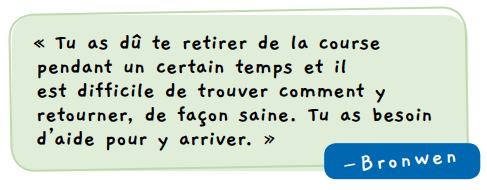 Page 9
PRIORITÉ STRATÉGIQUE N° 4 :AMÉLIORER L’EXPÉRIENCE DES AJA ATTEINTS DE CANCER GRÂCE À DES DONNÉES PROBANTES
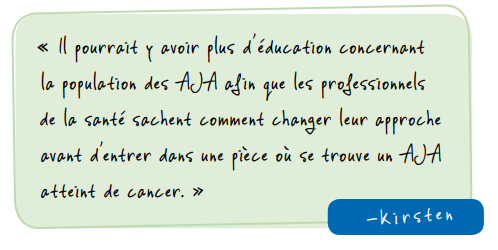 Page 10
PLATEFORMES DE SOUTIEN
PLATEFORME DE SOUTIEN N° 1 :PARTENARIATS DÉDIÉS AUX AJA ATTEINTS DE CANCER
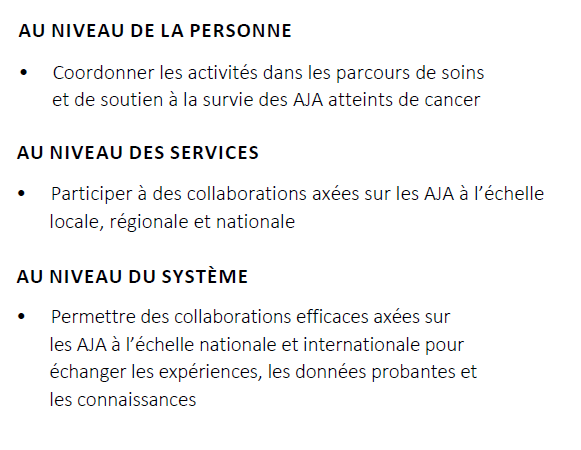 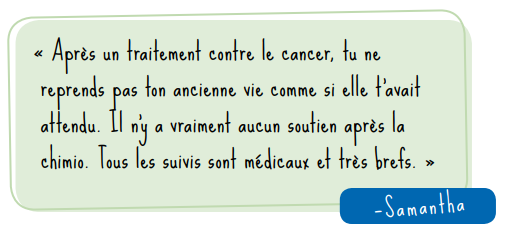 Page 12
PLATEFORME DE SOUTIEN N° 2 :EFFECTIF FORMÉ POUR RÉPONDRE AUX BESOINS DES AJA ATTEINTS DE CANCER
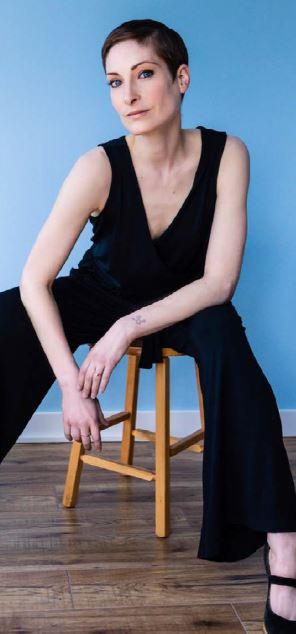 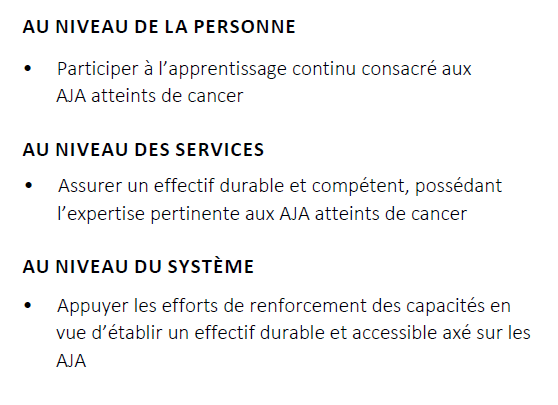 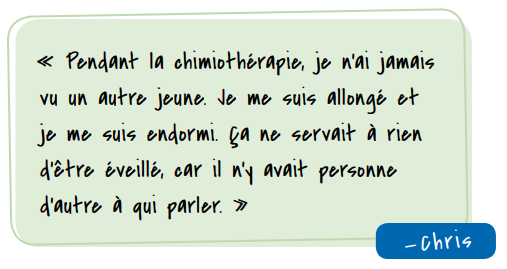 Page 13
PLATEFORME DE SOUTIEN N° 3 :RECHERCHE AXÉE SUR LES BESOINS DES AJA ATTEINTS DE CANCER
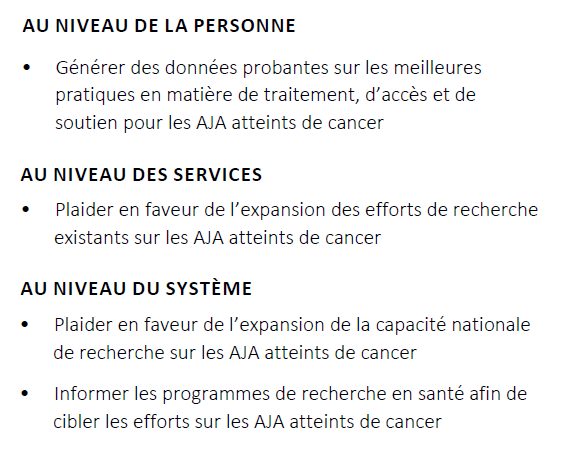 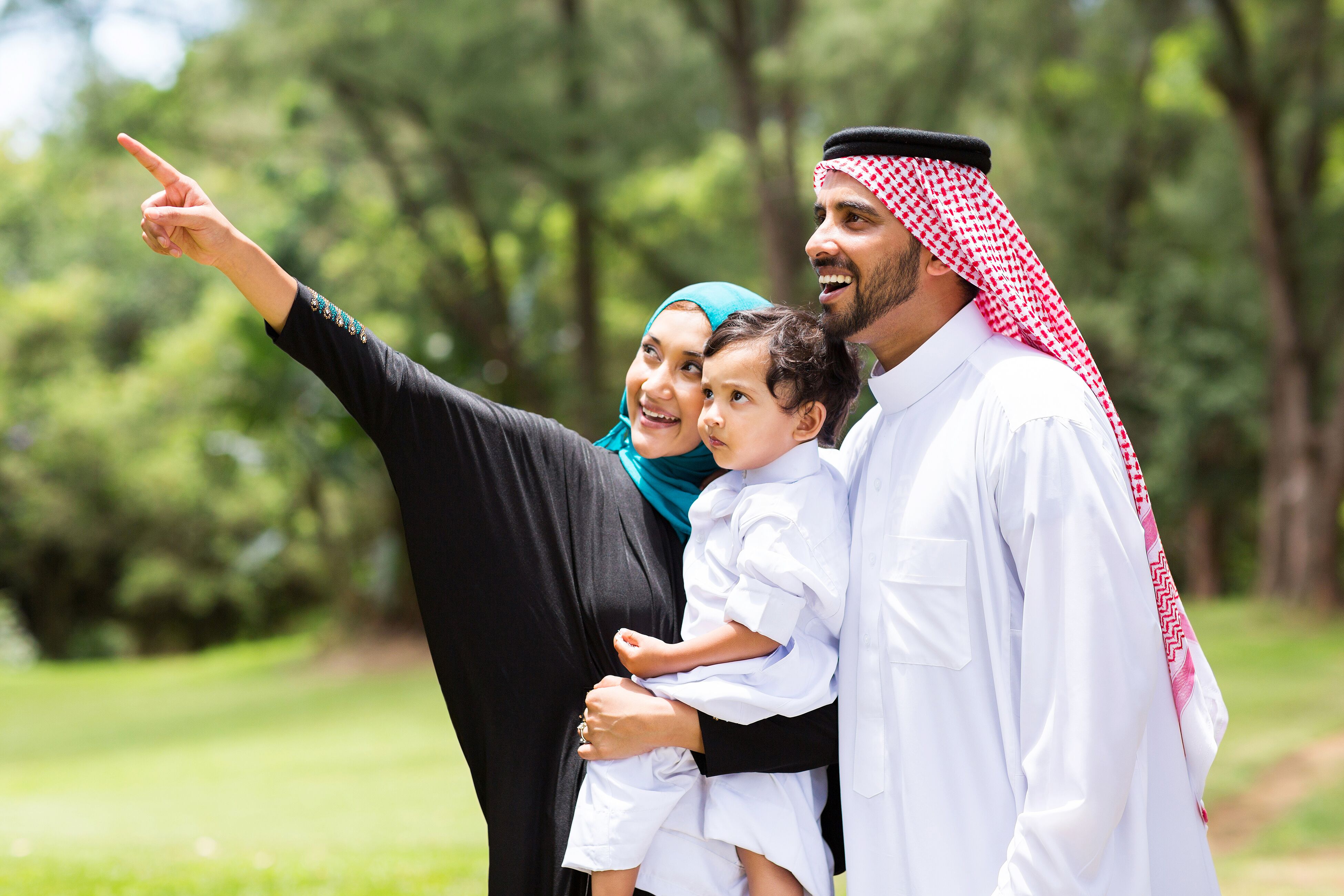 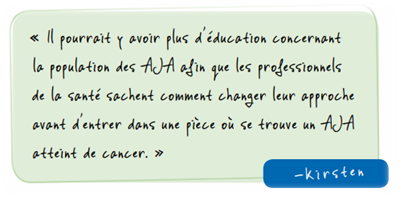 Page 14
PLATEFORME DE SOUTIEN N° 4 :DONNÉES RELATIVES AUX AJA ATTEINTS DE CANCER
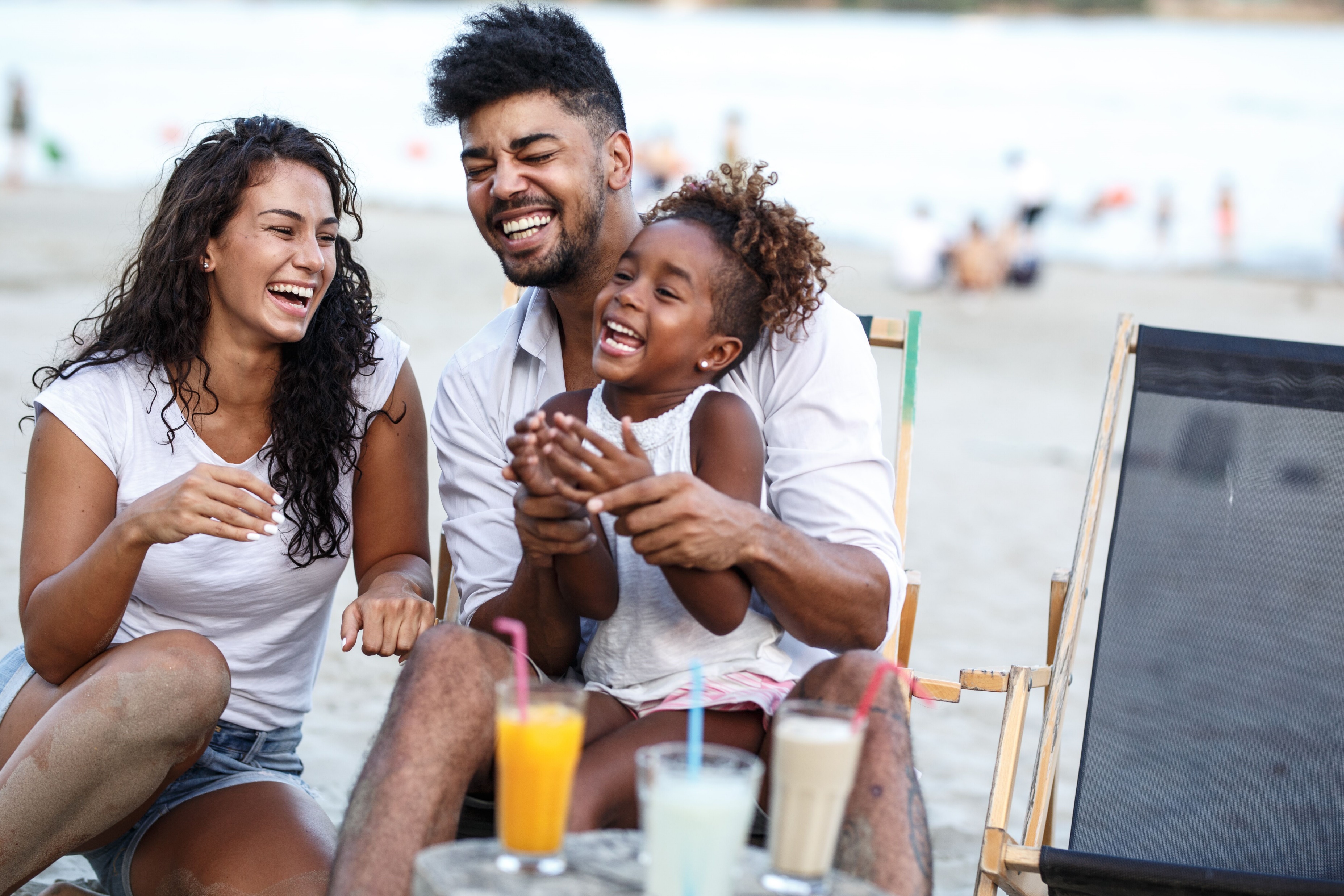 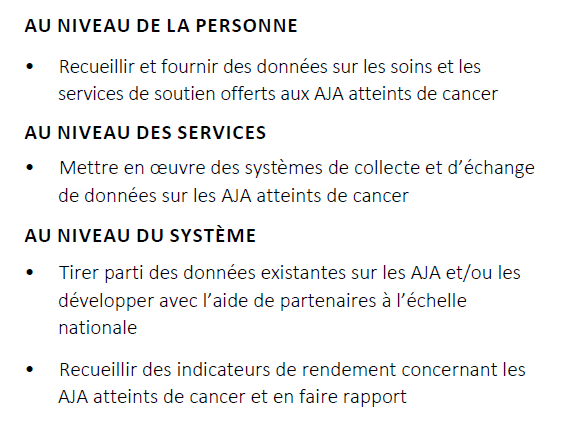 Page 15
Votre appel à l’action!
Aidez à mettre en œuvre le Cadre en apportant votre contribution, que ce soit au niveau de la personne, des services ou du système.
Page 16
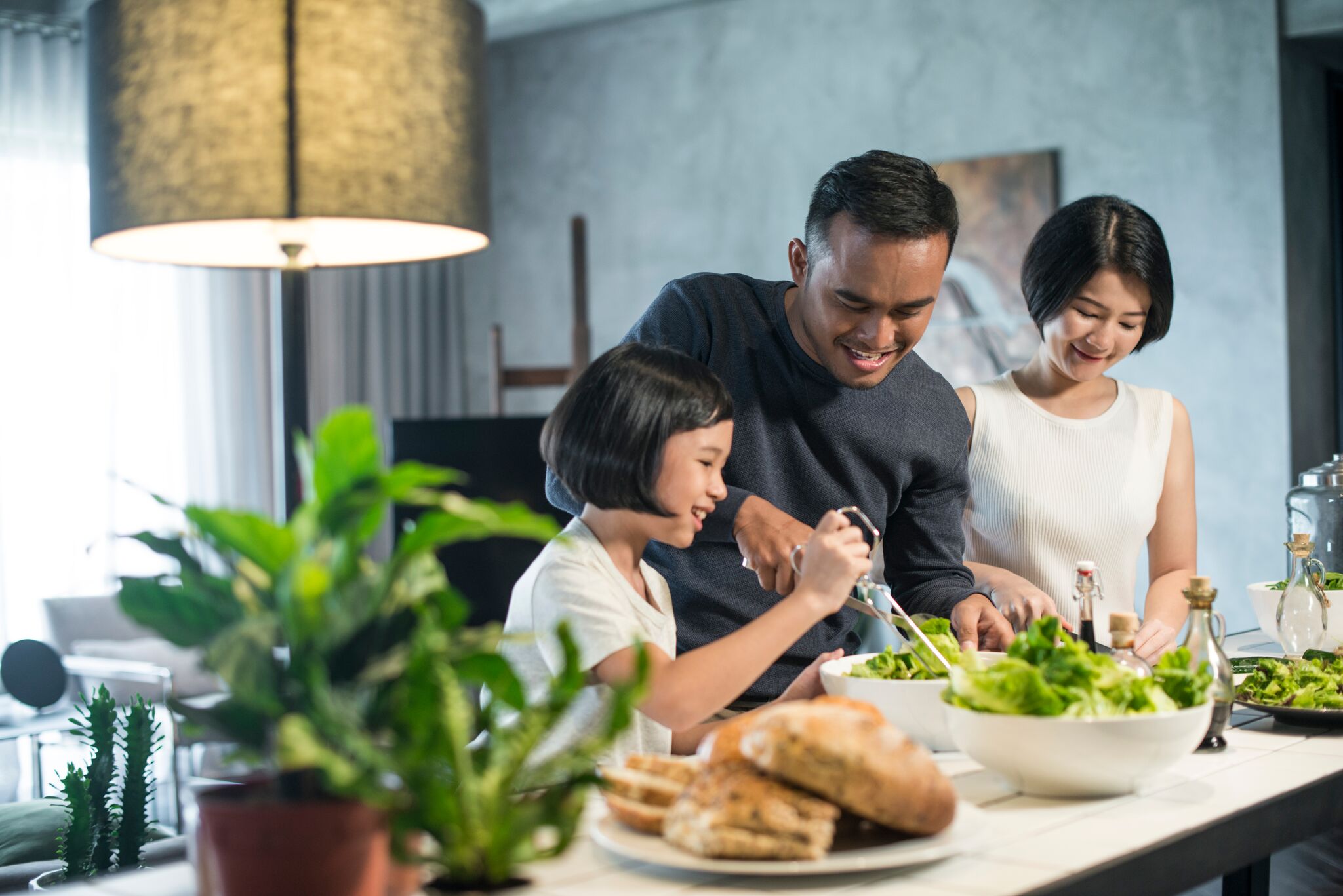 VEUILLEZ DIFFUSER LE CADRE
partenariatcontrelecancer.ca